Microsoft Office PowerPoint
إنتاج البرمجيات التعليمية باستخدام برنامج باور بوينت
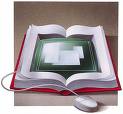 البرمجية التعليميةEducational Software
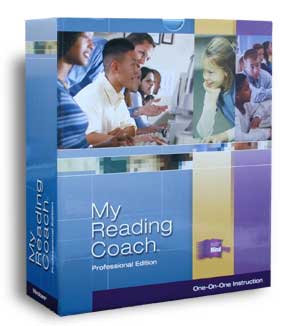 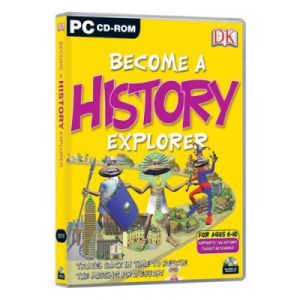 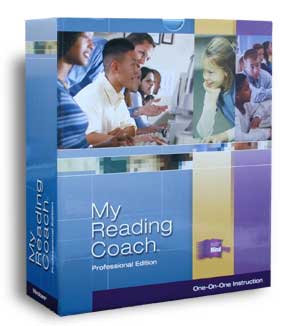 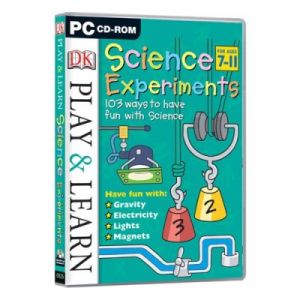 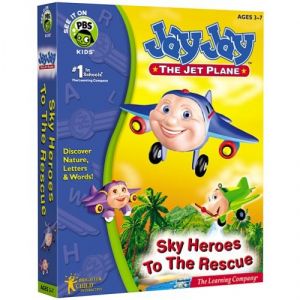 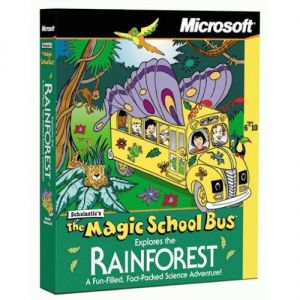 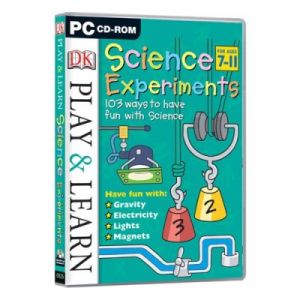 هي المادة التعليمية الموضوعة في صورة إلكترونية على الحاسب الآلي لتوضيح فكرة معينة بالرسوم والصور والبيانات والنصوص والصوت والفيديو بشكل تفاعلي جذاب.
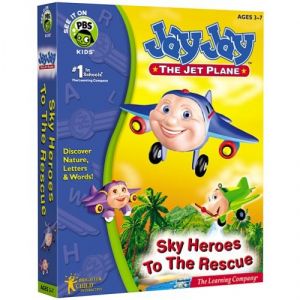 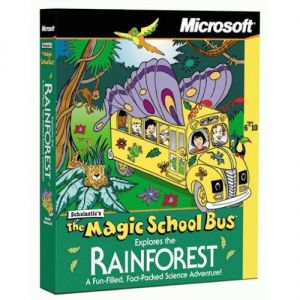 بعض برامج التأليف Multimedia Authoring Programs
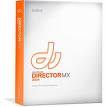 Macromedia Director


Hyperstudio


Adobe Authorware
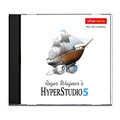 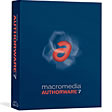 بعض برامج التأليف Multimedia Authoring Programs
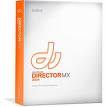 Macromedia Director


Hyperstudio


Adobe Authorware
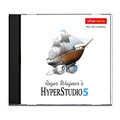 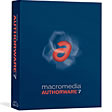 بديل برامج التأليف
مايكروسوفت باوربوينت
Microsoft PowerPoint
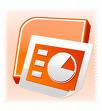 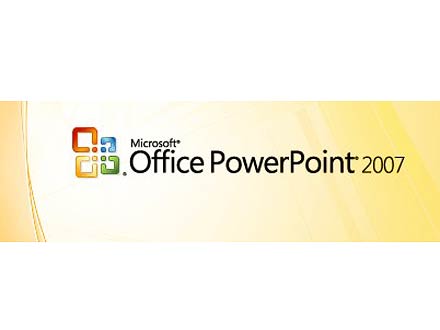 مرحلة الإنتاج والتوزيع
مرحلة التصميم
مرحلة التخطيط
خطوات تصميم البرمجية التعليميةDesigning an Educational Software
مرحلة الإنتاج والتوزيع
مرحلة التصميم
مرحلة التخطيط
خطوات تصميم البرمجية التعليميةDesigning an Educational Software
أولاً: مرحلة التخطيط
خطوات تصميم البرمجية التعليمية
1- تقدير الاحتياجات
2- تحديد الأهداف العامة
فالبرمجية التعليمية تصمم لإشباع حاجة لدى المتعلمين لا تستطيع المواد التعليمية الأخرى تحقيقها.
3- تحديد الأهداف الإجرائية
4- تحديد المحتوى وتنظيمه
5- تحديد المتطلبات السابقة
6- التقويم البنائي
أولاً: مرحلة التخطيط
خطوات تصميم البرمجية التعليمية
1- تقدير الاحتياجات
2- تحديد الأهداف العامة
حيث يتم تحويل الاحتياجات التعليمية للطلاب إلى أهداف عامة للبرنامج.
3- تحديد الأهداف الإجرائية
4- تحديد المحتوى وتنظيمه
5- تحديد المتطلبات السابقة
6- التقويم البنائي
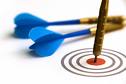 أولاً: مرحلة التخطيط
خطوات تصميم البرمجية التعليمية
1- تقدير الاحتياجات
2- تحديد الأهداف العامة
حيث يتم تحويل الهدف العام إلى مجموعة من الأهداف الإجرائية التي تحتوي كل منها على نقطة واحدة بسيطة يمكن قياسها.
3- تحديد الأهداف الإجرائية
4- تحديد المحتوى وتنظيمه
5- تحديد المتطلبات السابقة
6- التقويم البنائي
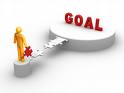 أولاً: مرحلة التخطيط
خطوات تصميم البرمجية التعليمية
1- تقدير الاحتياجات
2- تحديد الأهداف العامة
أ. تحديد المحتوى: بناء على الأهداف العامة والإجرائية التي تم تحديدها، يتم تحديد واختيار المحتوى من مصادر مختلفة.

ب. تنظيم المحتوى:
الطريقة المنطقية
الطريقة التاريخية
الطريقة السيكولوجية
الطريقة الذاتية
3- تحديد الأهداف الإجرائية
4- تحديد المحتوى وتنظيمه
5- تحديد المتطلبات السابقة
6- التقويم البنائي
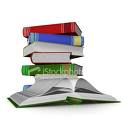 أولاً: مرحلة التخطيط
خطوات تصميم البرمجية التعليمية
1- تقدير الاحتياجات
2- تحديد الأهداف العامة
أي تحديد المهارات والمعارف التي يجب أن تتوفر في المتعلم قبل استخدامه للبرمجية.
3- تحديد الأهداف الإجرائية
4- تحديد المحتوى وتنظيمه
5- تحديد المتطلبات السابقة
6- التقويم البنائي
أولاً: مرحلة التخطيط
خطوات تصميم البرمجية التعليمية
1- تقدير الاحتياجات
2- تحديد الأهداف العامة
التقويم المستمر لكل خطوة من الخطوات التي ينتهي المصمم من إعدادها
3- تحديد الأهداف الإجرائية
4- تحديد المحتوى وتنظيمه
5- تحديد المتطلبات السابقة
6- التقويم البنائي
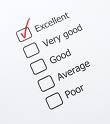 مرحلة الإنتاج والتوزيع
مرحلة التصميم
مرحلة التصميم
مرحلة التخطيط
مرحلة التخطيط
خطوات تصميم البرمجية التعليميةDesigning an Educational Software
ثانياً: مرحلة التصميم
خطوات تصميم البرمجية التعليمية
1- إعداد السيناريو في صورته الأولية
2- تصميم الإطارات
ويتضمن السيناريو كل ما يظهر على الإطار / الشاشة في لحظة معينة من صورة، ونص مكتوب، ورسوم متحركة وثابتة، ولقطات فيديو.
3- تحديد أنماط الاستجابة والتغذية الراجعة
4- التقويم البنائي
ثانياً: مرحلة التصميم
خطوات تصميم البرمجية التعليمية
1- إعداد السيناريو في صورته الأولية
2- تصميم الإطارات
3- تحديد أنماط الاستجابة والتغذية الراجعة
4- التقويم البنائي
ثانياً: مرحلة التصميم
خطوات تصميم البرمجية التعليمية
1- إعداد السيناريو في صورته الأولية
2- تصميم الإطارات (شاشات العرض)
وهو كل ما يظهر أمام المتعلم في لحظة معينة، وسوف يتفاعل معه، وكل القوائم والأزرار المرسومة مع مراعاة المعايير الفنية والتعليمية.
3- تحديد أنماط الاستجابة والتغذية الراجعة
4- التقويم البنائي
موقع العنوان الرئيسي
موقع (صورة – رسوم – لقطات فيديو)
موقع العنوان الفرعي
موقع نص مكتوب
موقع أدوات التحكم في الصورة المعروضة أعلاه
موقع أزرار التحكم في الشاشة
ثانياً: مرحلة التصميم
خطوات تصميم البرمجية التعليمية
1- إعداد السيناريو في صورته الأولية
2- تصميم الإطارات (شاشات العرض)
3- تحديد أنماط الاستجابة والتغذية الراجعة
4- التقويم البنائي
مثال لتصميم إطار أو شاشة عرض
ثانياً: مرحلة التصميم
خطوات تصميم البرمجية التعليمية
1- إعداد السيناريو في صورته الأولية
2- تصميم الإطارات (شاشات العرض)
تصنيف شاشات العرض:
1- شاشة التعريف بالبرمجية
2- شاشة المقدمة
3- شاشة الأهداف
4- شاشة القائمة 
5- شاشة العرض 
6- شاشة الأمثلة والتمارين والتدريبات
7- شاشة التقويم
8- شاشة المساعدة 
9- شاشة التغذية الراجعة
10- شاشة النهاية أو الخاتمة
3- تحديد أنماط الاستجابة والتغذية الراجعة
4- التقويم البنائي
ثانياً: مرحلة التصميم
خطوات تصميم البرمجية التعليمية
1- إعداد السيناريو في صورته الأولية
2- تصميم الإطارات (شاشات العرض)
تصنيف شاشات العرض:
1- شاشة التعريف بالبرمجية
2- شاشة المقدمة
3- شاشة الأهداف
4- شاشة القائمة 
5- شاشة العرض 
6- شاشة الأمثلة والتمارين والتدريبات
7- شاشة التقويم
8- شاشة المساعدة 
9- شاشة التغذية الراجعة
10- شاشة النهاية أو الخاتمة
3- تحديد أنماط الاستجابة والتغذية الراجعة
4- التقويم البنائي
ثانياً: مرحلة التصميم
خطوات تصميم البرمجية التعليمية
1- إعداد السيناريو في صورته الأولية
2- تصميم الإطارات (شاشات العرض)
أ- تحديد طريقة استجابة المتعلم:
بالفأرة – بلوحة المفاتيح – بلمس الشاشة 


ب- تحديد نمط التغذية الراجعة:
- يتم إبلاغه بصحة إجابة المتعلم أو خطئها
- أم يتم التعليق على إجابة المتعلم أيضاً
3- تحديد أنماط الاستجابة والتغذية الراجعة
4- التقويم البنائي
ثانياً: مرحلة التصميم
خطوات تصميم البرمجية التعليمية
1- إعداد السيناريو في صورته الأولية
2- تصميم الإطارات (شاشات العرض)
ويتم في كل خطوة من خطوات تصميم السيناريو حيث يتم التعديل والتطوير بناء على آراء المختصين
3- تحديد أنماط الاستجابة والتغذية الراجعة
4- التقويم البنائي
مرحلة الإنتاج والتوزيع
مرحلة الإنتاج والتوزيع
مرحلة التصميم
مرحلة التصميم
مرحلة التخطيط
خطوات تصميم البرمجية التعليميةDesigning an Educational Software
ثالثاً: مرحلة الإنتاج والتوزيع
خطوات تصميم البرمجية التعليمية
1- تحديد متطلبات الإنتاج
2- تجهيز الوسائط المتعددة المطلوبة
حيث يتم تجهيز الأدوات والأجهزة اللازمة لذلك وتحديد برنامج التأليف المناسب مثل PowerPoint, FrontPage
3- إنتاج البرنامج في صورته المبدئية
4- التقويم البنائي للبرنامج
5- البرنامج في صورته المبدئية
6- النشر والتوزيع
ثالثاً: مرحلة الإنتاج والتوزيع
خطوات تصميم البرمجية التعليمية
1- تحديد متطلبات الإنتاج
2- تجهيز الوسائط المتعددة المطلوبة
وذلك بجمع الجاهز منها وانتقائها من الإنترنت أو بإنتاجها بدقة إن لم تكن متوفرة. 

   وتوضع كل الوسائط في مجلد واحد "Folder" حتى تسهل عملية الإنتاج. ويتم وضع هذا المجلد مع البرنامج في نفس وسيلة التخزين.
3- إنتاج البرنامج في صورته المبدئية
4- التقويم البنائي للبرنامج
5- البرنامج في صورته المبدئية
6- النشر والتوزيع
ثالثاً: مرحلة الإنتاج والتوزيع
خطوات تصميم البرمجية التعليمية
1- تحديد متطلبات الإنتاج
2- تجهيز الوسائط المتعددة المطلوبة
وذلك بتطبيق تصميم الإطارات إطار بإطار مع التأكد من ربط الإطارات والتفرعات.
3- إنتاج البرنامج في صورته المبدئية
4- التقويم البنائي للبرنامج
5- البرنامج في صورته المبدئية
6- النشر والتوزيع
ثالثاً: مرحلة الإنتاج والتوزيع
خطوات تصميم البرمجية التعليمية
1- تحديد متطلبات الإنتاج
2- تجهيز الوسائط المتعددة المطلوبة
أ- عرض البرنامج على المختصين وإجراء التعديلات

ب- تجريب البرنامج على عينة مماثلة للعينة المستهدفة بهدف جمع آرائهم وإجراء التعديلات المناسبة
3- إنتاج البرنامج في صورته المبدئية
4- التقويم البنائي للبرنامج
5- البرنامج في صورته المبدئية
6- النشر والتوزيع
ثالثاً: مرحلة الإنتاج والتوزيع
خطوات تصميم البرمجية التعليمية
1- تحديد متطلبات الإنتاج
2- تجهيز الوسائط المتعددة المطلوبة
يتم تجربة البرنامج على بعض أجهزة الحاسوب الأخرى للتأكد من عمله مع إجراءات التعديلات عند اكتشاف أي خطأ.
3- إنتاج البرنامج في صورته المبدئية
4- التقويم البنائي للبرنامج
5- البرنامج في صورته المبدئية
6- النشر والتوزيع
ثالثاً: مرحلة الإنتاج والتوزيع
خطوات تصميم البرمجية التعليمية
1- تحديد متطلبات الإنتاج
2- تجهيز الوسائط المتعددة المطلوبة
أ-  نسخ البرنامج على أقراص مدمجة CD ROM

ب- كتابة البيانات التالية على القرص: اسم مؤلف البرنامج – عنوان البرنامج أو الوحدة التعليمية – الفئة المستهدفة – نظام التأليف المستخدم.

جـ- كتابة البيانات التالية داخل غلاف القرص: حجم الملفات –خطوات تشغيل البرنامج – البرمجيات المطلوبة لتشغيله
3- إنتاج البرنامج في صورته المبدئية
4- التقويم البنائي للبرنامج
5- البرنامج في صورته المبدئية
6- النشر والتوزيع
Microsoft Office PowerPoint 2007
سيتم شرح التالي على واجهة برنامج
Microsoft OFFICE pOWERpOINT 2007:


طريقة إدراج رابط تشعبي
طريقة إيقاف التنقل بين الشرائح عن طريق الفأرة
طريقة توقيت التنقل بين الشرائح
طريقة تخزين ملف باور بوينت كعرض
طريقة منع التعديل على الملف المخزن
مع مجموعتك المكونة من 2-3 طالبات:
1- قبل حلول الأسبوع القادم قومي بتنفيذ مرحلتي التخطيط والتصميم بالإضافة إلى الخطوة 1 و 2 من مرحلة الإنتاج والتوزيع (ما عدا خطوة السيناريو).

2- احضري ما قمت بعمله مطبوعاً على ورق A4 ليتم مناقشته ولا تنسي كمبيوترك المحمول وجميع الوسائط المتعددة التي ستحتاجينها لإنتاج البرمجية التعليمية (مخزنة على حاسبك أو على قرص مضغوط CD).

3- ستقومين مع زميلاتك بباقي خطوات مرحلة الإنتاج والتوزيع في المعمل مع حماية الملف من التعديل.
المطلوب منك بالأسبوع القادم(مدة التطبيق: أسبوعين)